UNSERE TRAUMREISE -NASZA WYMARZONA PODRÓŻ

WOHIN? (Dokąd?)
Wir möchten … besuchen./ nach…fahren (Chcielibyśmy … zwiedzić/ pojechać do..) 
MIT WEM? (Z kim?)
Am liebsten möchten wir mit …….
reisen. (Najchętniej chcielibyśmy 
podróżować z …)
WOMIT? (Czym?)
Wir können mit … fahren. ( Możemy… jechać)
ÜBERNACHTUNG? (Nocleg?)
Wir möchten in … übernachten (Chcielibyśmy nocować w…)
SEHENSWÜRDIGKEITEN? (Zabytki)
Dorthin können wir *… und *… besichtigen. 
(Tam możemy zwiedzić … i …)
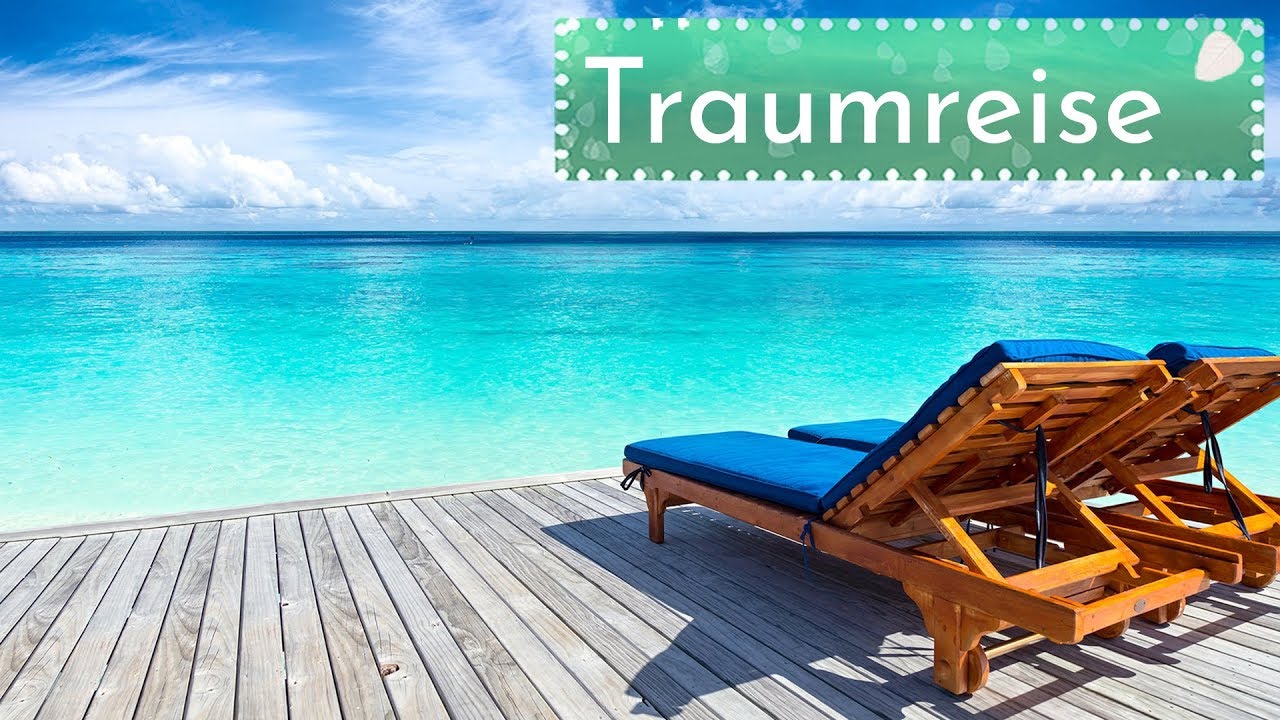 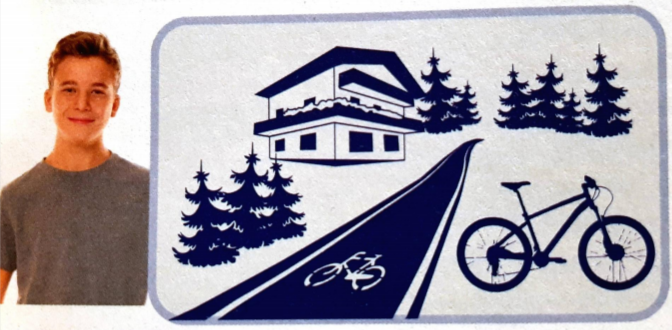 der Wald (las)
die Jugendherberge (schronisko młodzieżow)
das Fahrrad (rower)
der Radweg 
(ścieżka rowerowa)
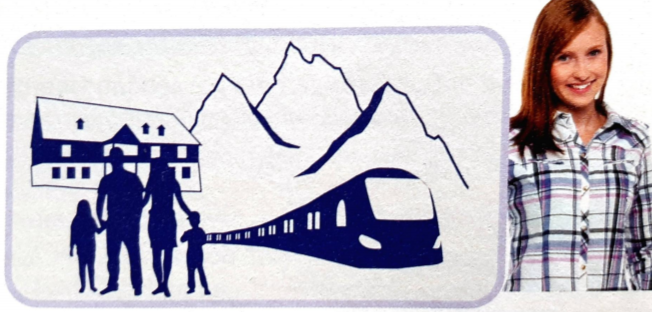 das Gebirge (góry)
die Pension (pensjonat)
der Zug (pociąg)
die Familie (rodzina)
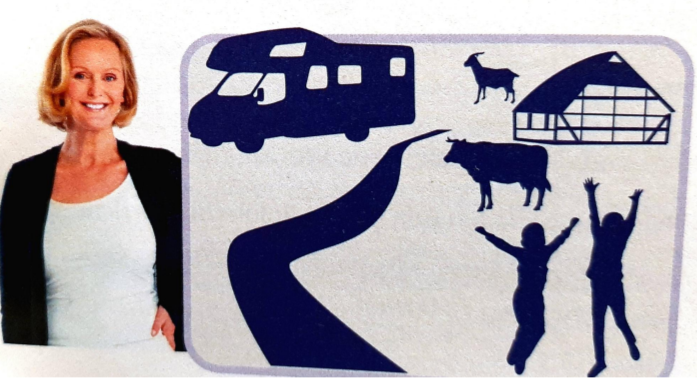 die Kinder (dzieci)
das Wohnmobil (samochód kempingowy)
das Dorf (wieś)
die Landstraβe (droga lokalna)
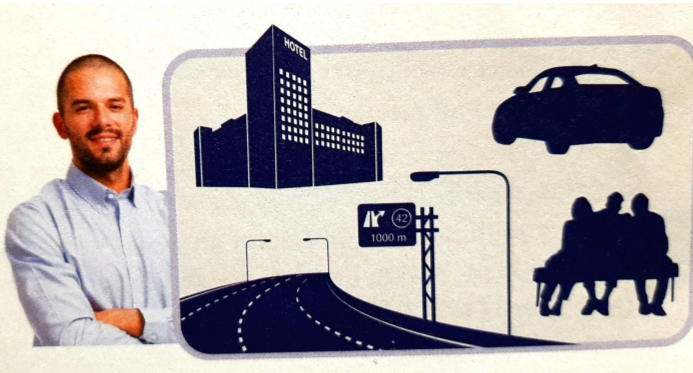 das Auto/der Wagen
(samochód)
das Hotel (hotel)
die Freunde (przyjaciele) 
III l.mn. (-n)
die Autobahn (autostrada)